3. Metalog konference 
2018



Velkommen
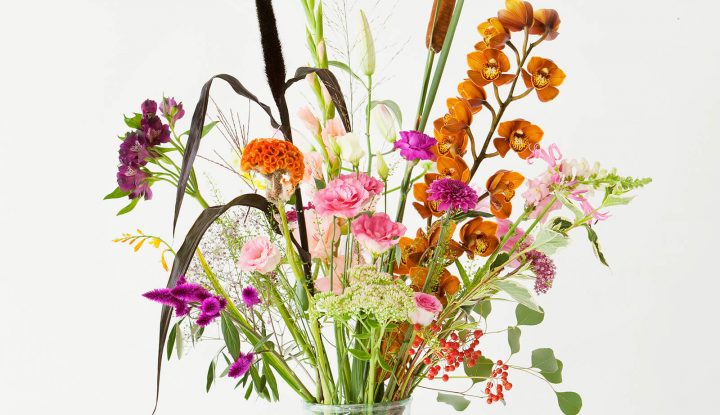 3. Metalog konference i Sorø 2018
Styrkede fællesskaber som svaret på forkerthed og afmagt
En konference, der insisterer på værdighed. Et opråb om socialt ansvar, der let tilsidesættes af individuelle mangelbeskrivelser. Et udvidet fokus båret af socialt engagement og mod til at være i processen.  

Oplægsholdere:
 
Carina Håkansson 
Det udvidede terapirum  
Peter Berliner 
Barndommen skrumper og gøres lineær og funktionel
Line Agerlin Trolle
Fællesskaber er ikke, de skabes lige nu
Anna Luise KirkengenAt forsømme børn kan koste dyrt.
Jørn Nielsen og Søren Hertz, Metalog: 
Børn og unge er ikke problemet. De viser problemet
Dagens program:  (That´s tight )

08.30: Indskrivning og morgenbuffet
09.00: Velkomst ved Jørn Nielsen og Søren Hertz
09.15: Oplæg ved Carina Håkansson
10.45: Pause med snacks
11.00: Oplæg ved Peter Berliner
12.30: Indspil ved Line Agerlin Trolle  
13.00: Frokost
13.45: Oplæg ved Anna Luise Kirkengen
15.15: Pause med kage
15.30: Oplæg ved Søren Hertz og Jørn Nielsen
16.00: Tak for denne gang!
Hvorfor disse konferencer?
 
Den store alvor forbundet med tidens tendenser

Fænomenerne afmagt og forkerthed, der fører 
ind i individuelle mangelbeskrivelser og fokus 
på symptomreduktion og adfærdsregulering

Social ansvarlighed og den etiske forpligtelse 
til at skabe værdige møder og processer …

”Det terapeutiske rum må udvides”
”Barndommen skrumper og gøres 
lineær og funktionel”
”At forsømme børn kan koste dyrt”
Konferencen er et bud på en udvidet forståelsesramme, 
der åbner for helt anderledes handlemuligheder: 
fra analyse og faglig stillingtagen til implikationerne 
for hverdagslivet. 
 
Børn og unge viser os, at noget trænger til at blive 
forstået anderledes, et overskridende fokus

Et transkontekstuelt perspektiv, som forpligter.

Perspektivet om styrkede fællesskaber 
som svar på forkerthed og afmagt

Velkommen
Forsøget på at løse problemet har forstærket problemet – 
vores forpligtelse til at insistere på 
et overskridende perspektiv …

Stigningen i antallet af børn og unge beskrevet psykiatrisk – det er nødvendigt at stoppe op og spørge: hvornår stopper kurven?

Begreberne psykoedukation og pårørende er 
med til at cementere børnene i rollen som dem, der grundlæggende repræsenterer problemet.

Børn og unge er ikke problemet, de viser problemet.

Vores opgave er transkontekstuel.
Vi bygger på et antropologisk perspektiv eller 
det, vi kunne kalde: almenmenneskelige værdier 

Adfærd og symptomer er kommunikation. 
Det umiddelbart bedst mulige svar.
Alting må forstås i kontekst – 
og vi er altid kontekstskabende.
Til forskel fra: Børnene har problemet.

Børns symptomer og særlige vanskeligheder skal tages alvorligt. Derfor fokus på kompleksitet, sammenhænge, den indlejrede kommunikation.
Så hvorfor benytter vi overskriften: 
Forsøget på at løse problemet har 
forstærket problemet?

Genindføre nysgerrighed og 
fokus på værdighed.

Kulturelle konstruktioner der 
bliver til sandheder 

Det individualiserede fokus marginaliserer 
andre helt afgørende sociale, samspils- og samfundsmæssige fænomener.

Modpolen til diagnoserne er det 
udvidede og overskridende perspektiv 

Fordi ”mind is social”
Vi lever i en tid med omfattende 
ensretning båret af forestillinger 
om videnskabelig evidens.

I Norge kæmpe debat udløst af 
konferencen ”Forskning nytter”.
Også stor debat i somatikken 
om overdiagnosticering.

I Danmark behov for omfattende 
debat om (tidlig) opsporing: 
Hvad er der mon galt!
Børns adfærd og symptomer 
beskrives uden at de bliver 
forstået tilstrækkeligt!
I kronikken understreger vi:

Børne- og ungdomspsykiatri (eller andre discipliner) drejer sig ikke 
blot om konkrete børn og unge.

Det handler om hverdagen – i et multisocialiserende samfund.

Derfor fokus på samfundsmæssige diskurser og strukturelle forhold:

Normeringer i institutionerne, 
travlhed i familierne, fattigdom, disciplinering med fokus på 
at præstere og at passe ind …
Aldrig mere tale om børn og unge
 i vanskeligheder uden at stille 
spørgsmål som:

Hvad er symptomerne svar på?
Hvorfor er det, barnet viser, blevet 
det tilsyneladende bedste?
Ansvarlige i forhold til hvad/hvem?
Hvad holder dette billede i live?
Hvad er den indre mening i dette?
Hvad inviterer disse børn og unge 
deres omgivelserne ind i?
Hvordan skabes mening og sammen-
hænge, der åbner for udvikling?

Når de ikke kun inviterer på egne 
vegne, hvordan tager vi vare på 
det, der rækker ud over dem?
Risikoen er endnu flere børn og unge med mangelbeskrivelser, der føres ind i voksenalderen.

Vi må hjælpe hinanden med ikke at blive fanget i berøringsangst.

Vi må insistere på et overskridende perspektiv.
Invitation til
4. Metalog konference i Sorø 
28. August 2019
Oplægsholder aftalt indtil nu: 

Dr. Lucy Johnstone, Ph.d., klinisk psykolog, UK
Medforfatter til ”The Power Threat Meaning Framework” 
(Omtalt i Psykologernes Fagmagasin i ”Diagnoseoprøret ulmer”)


Vi skriver en mail til jer 

Se nærmere på www.Metalog.dk